Welcome to “PATRAS 2018” at DESY in Hamburg
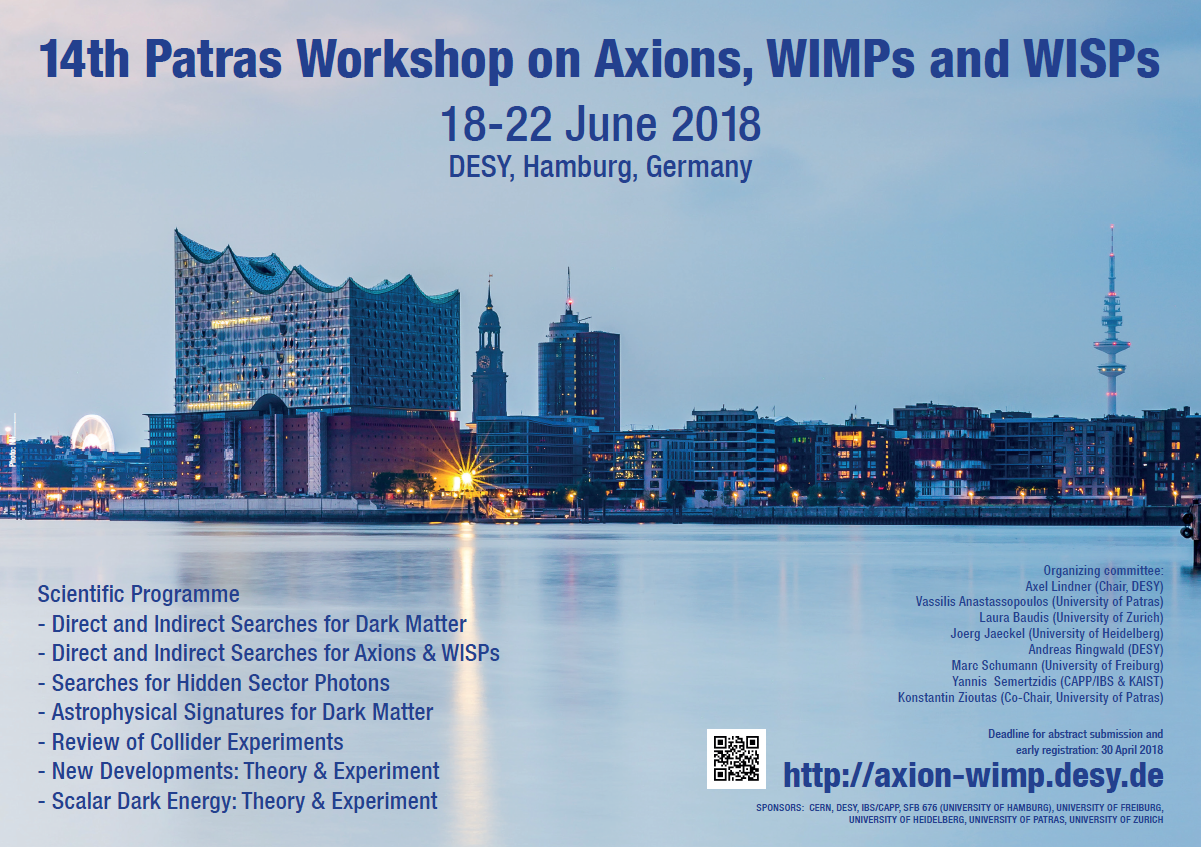 Welcome back after 10 years!
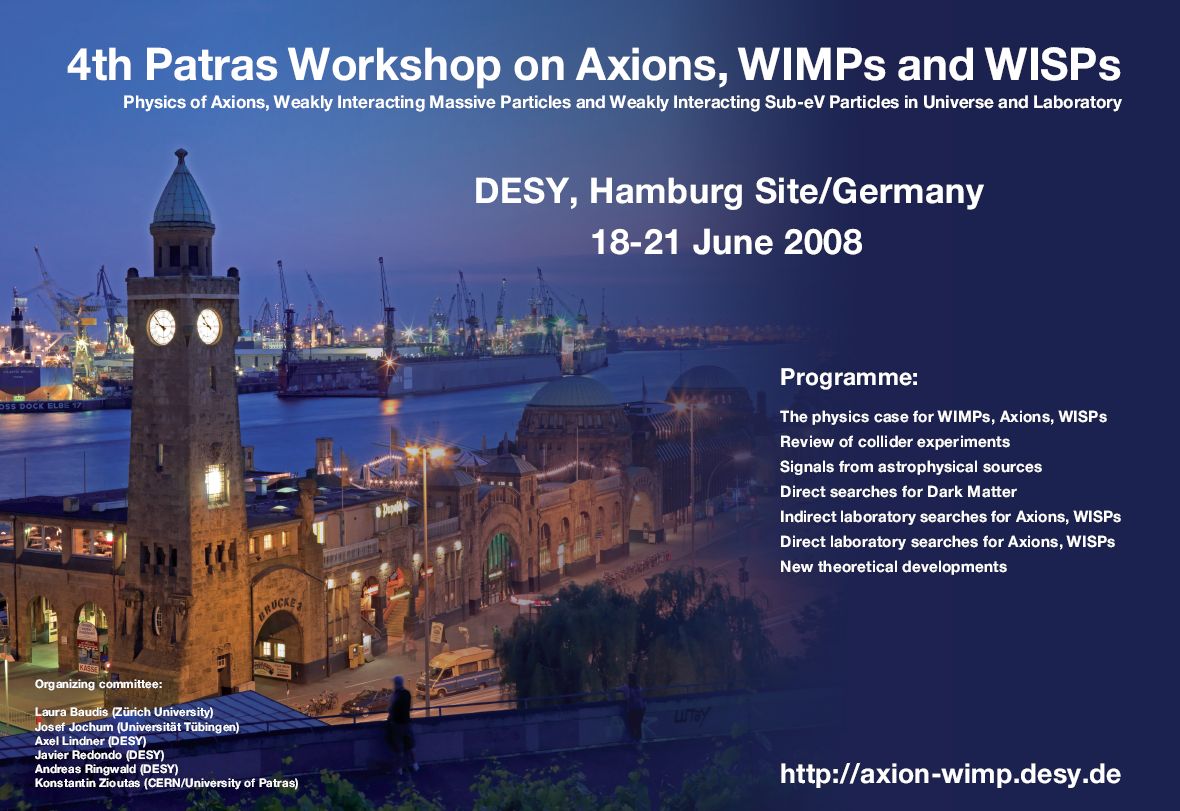 Thanks to “PATRAS 2018” organizing committee
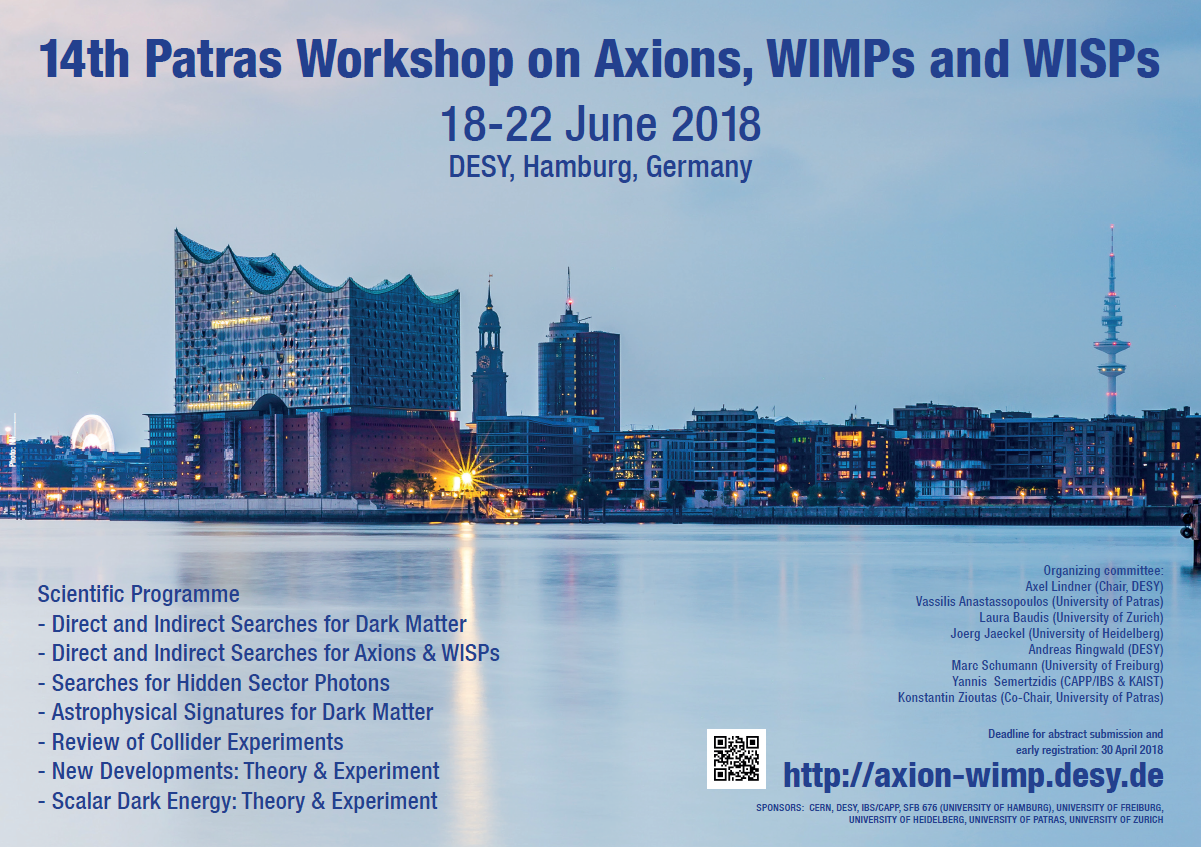 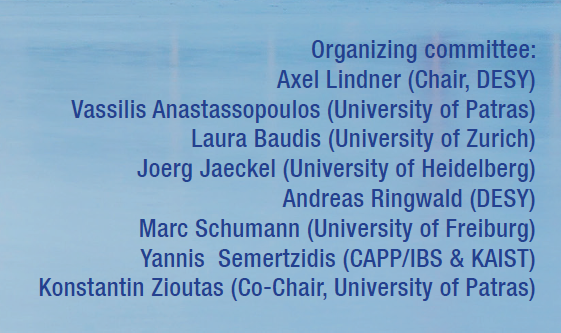 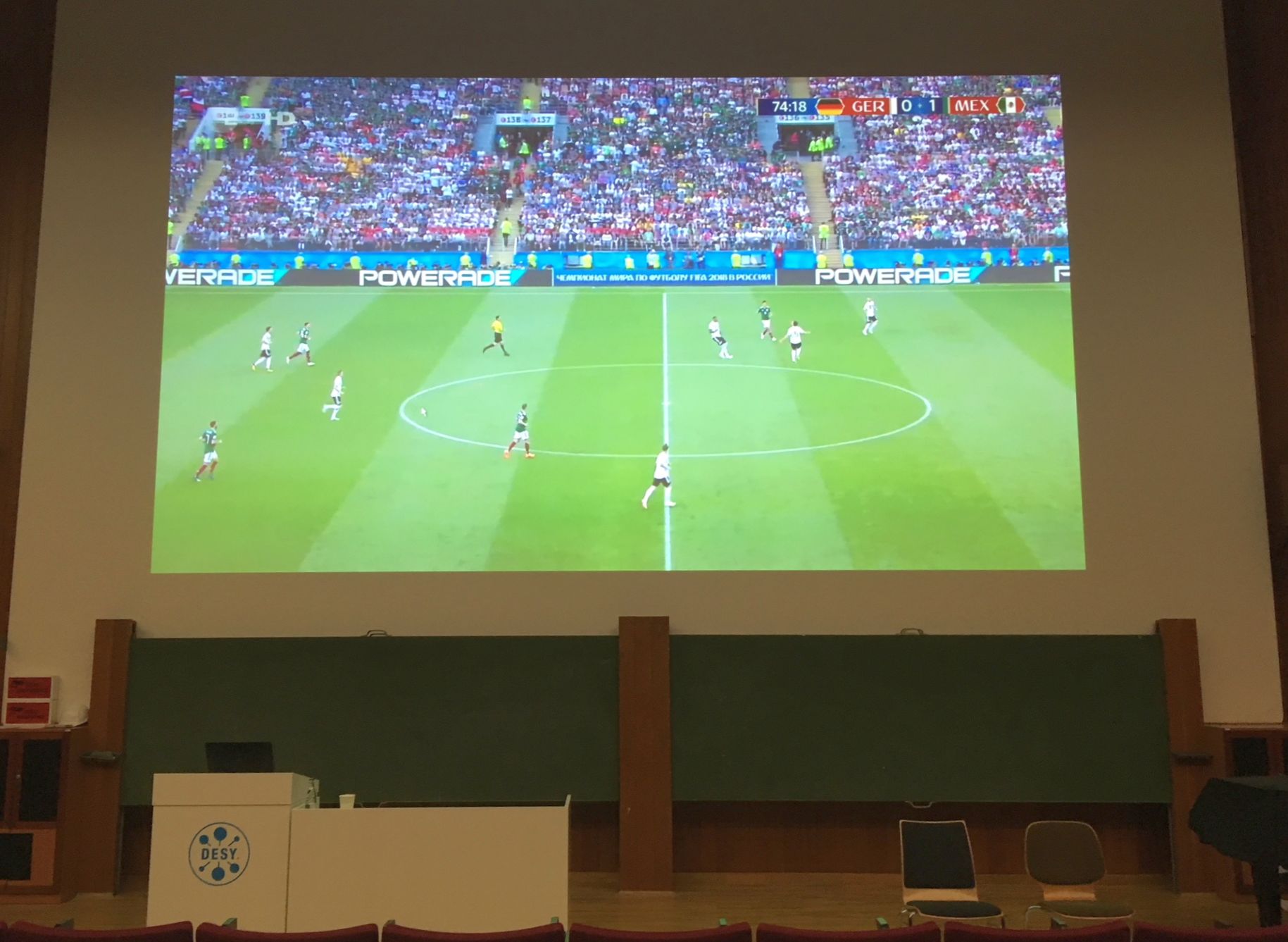 Now the floor is yours!
Now the floor is yours!
For the actual agenda see: https://indico.desy.de/indico/event/20012/timetable/#20180617 
Please make sure to upload your materials at least the day before your presentation!
WLAN:"Patras2018" with the password "pheebaisan3o".

For any questions:axel.lindner@desy.deandreas.ringwald@desy.de